Aug 2020
2x EHT-LTF sequence
Slide 1
Jinyoung Chun, LG Electronics
Aug 2020
Introduction
We suggested EHT-LTF sequences for 320MHz in [1].

We generated 1/2/4x EHT-LTF sequences based on HE-LTF sequence, but 2/4x LTF has somewhat high PAPRs in some RUs.

So here We considered the further optimization of 2x EHT-LTF sequence.
Slide 2
Jinyoung Chun, LG Electronics
Aug 2020
2x EHT-LTF sequence based on HE-LTF
We suggested 2x EHT-LTF sequences based on HE-LTF as it is in [1]. But as we said, any combinations can’t put PAPRs under Data’s median in 2x LTF. 
At that time, we found the sequences with 1 stream. Here we re-select the sequence as below with multi-stream and the results are similar.
EHTLTF320MHz_2x = {LTF80MHz_1st_2x, 23 zeros, LTF80MHz_2nd_2x, 23 zeros, LTF80MHz_3rd_2x, 23 zeros, LTF80MHz_4th_2x}
LTF80MHz_1st_2x = {s(1)*LTF80MHz_part1_2x, s(2)*LTF80MHz_part2_2x, s(3)*LTF80MHz_part3_2x, s(4)*LTF80MHz_part4_2x, s(5)*LTF80MHz_part5_2x}
LTF80MHz_2nd_2x = {s(6)*LTF80MHz_part1_2x, s(7)*LTF80MHz_part2_2x, s(8)*LTF80MHz_part3_2x, s(9)*LTF80MHz_part4_2x, s(10)*LTF80MHz_part5_2x}
LTF80MHz_3rd_2x = {s(11)*LTF80MHz_part1_2x, s(12)*LTF80MHz_part2_2x, s(13)*LTF80MHz_part3_2x, s(14)*LTF80MHz_part4_2x, s(15)*LTF80MHz_part5_2x}
LTF80MHz_4th_2x = {s(16)*LTF80MHz_part1_2x, s(17)*LTF80MHz_part2_2x, s(18)*LTF80MHz_part3_2x, s(19)*LTF80MHz_part4_2x, s(20)*LTF80MHz_part5_2x}
s(1)~s(20) = [+1, -1, -1, -1, +1, -1, +1, +1, +1, -1, -1, +1, +1, +1, -1, -1, +1, -1, -1, +1]
The worst PAPR is 10.06dB in multi-stream and 9.97dB even in 1 stream, and many PAPRs are over BPSK median. (See the results in slide 7~11)
Slide 3
Jinyoung Chun, LG Electronics
Aug 2020
Proposed 2x EHT-LTF sequence (1/3)
Consideration on 2x HE-LTF sequence of 80/160MHz in 11ax
HE-LTF sequence is optimized based on 26-tone RU including the location of pilots in 11ax.
So the basis sequences (LTF80MHz_part1~5) are matched with legacy 80MHz segment (-500: 500) as below. [2]
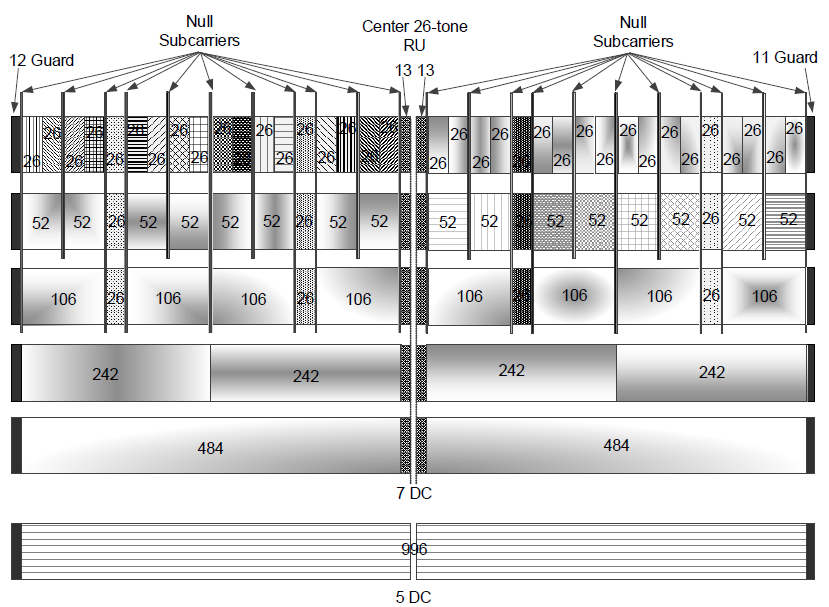 LTF80MHz_part5_2x (+259~+500)
LTF80MHz_part2_2x (-258~-17)
LTF80MHz_part3_2x (-16~ +16)
LTF80MHz_part4_2x(+17~+258)
LTF80MHz_part1_2x (-500~-259)
< 80MHz tone plan in 11ax >
Slide 4
Jinyoung Chun, LG Electronics
Aug 2020
Proposed 2x EHT-LTF sequence (2/3)
But in 11be, 2x EHT-LTF sequence has to be considered in new 80MHz OFDMA tone plan
11be 80MHz segments are changed as below. The center 26-tone RU are deleted and the location in 2nd and 3rd 242-tone RUs are also changed including pilots.[3]
Therefore we suggested the basis sequences as below.
LTF80MHz_part4_2x and LTF80MHz_part2_2x are changed each other due to the location of pilot and even tone sequence for 2x.
Some parts of LTF80MHz_part3_2x are moved to the shifted 5-tones.
LTF80MHz_part3_2x
LTF80MHz_part2_2x
LTF80MHz_part4_2x
LTF80MHz_part1_2x
LTF80MHz_part5_2x
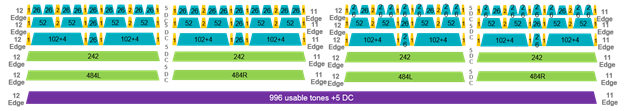 < 80MHz tone plan in 11be >
Slide 5
Jinyoung Chun, LG Electronics
Aug 2020
Proposed 2x EHT-LTF sequence (3/3)
Then, the proposed 2x EHT-LTF sequence is as below.
EHTLTF-2036, 2036 = {LTF80MHz_1st_2x, 23 zeros, LTF80MHz_2nd_2x, 23 zeros, LTF80MHz_3rd_2x, 23 zeros, LTF80MHz_4th_2x}
LTF80MHz_1st_2x = {T(1)*LTF80MHz_part1_2x, M1, T(2)*LTF80MHz_part4_2x, M2, M3, T(3)*LTF80MHz_part2_2x, M4, T(4)*LTF80MHz_part5_2x}
LTF80MHz_2nd_2x = {T(5)*LTF80MHz_part1_2x, M1, T(6)*LTF80MHz_part4_2x, M2, M3, T(7)*LTF80MHz_part2_2x, M4, T(8)*LTF80MHz_part5_2x}
LTF80MHz_3rd_2x = {T(9)*LTF80MHz_part1_2x, M1, T(10)*LTF80MHz_part4_2x, M2, M3, T(11)*LTF80MHz_part2_2x, M4, T(12)*LTF80MHz_part5_2x}
LTF80MHz_4th_2x = {T(13)*LTF80MHz_part1_2x, -M1, T(14)*LTF80MHz_part4_2x, -M2, -M3, T(15)*LTF80MHz_part2_2x, -M4, T(16)*LTF80MHz_part5_2x}
M1= LTF80MHz_part3_2x(1:5), M2= LTF80MHz_part3_2x(6:16), M3= LTF80MHz_part3_2x(17:28), M4= LTF80MHz_part3_2x(29:33) (the coefficients of Ms are selected by simulation.)
T(1)~T(16) = [1 -1 1 1  -1 -1 -1 1  1 1 -1 1  -1 1 1 1]

The worst PAPR with multi-streams is 9.61dB. It shows better performance in comparison with the sequences to use 11ax as it is. The detail PAPRs are in the next slides.
NOTE: T(1)~T(16) and the coefficients of Ms are changed in R1.
Slide 6
Jinyoung Chun, LG Electronics
Aug 2020
PAPR performance (1/5)
PAPRs of Small (M)RUs in 1 stream
The modified HE-based sequence shows the stable PAPRs.





PAPRs of Large (M)RUs in multi-stream
The modified HE-based sequence have lower PAPRs than HE-based sequence.
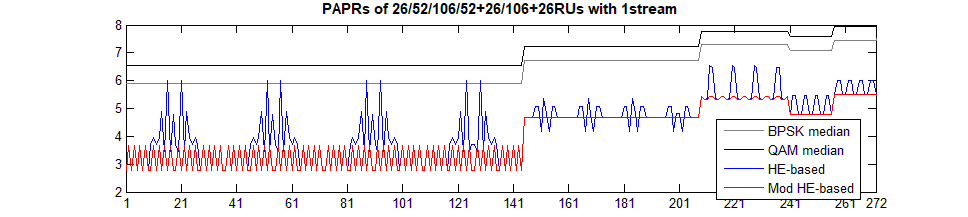 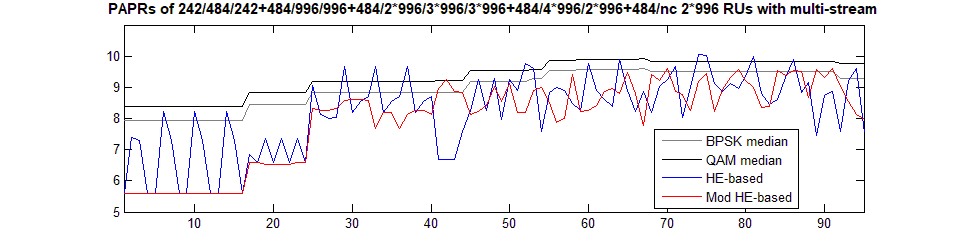 Slide 7
Jinyoung Chun, LG Electronics
Aug 2020
PAPR performance (2/5)
In Small RUs with 1stream
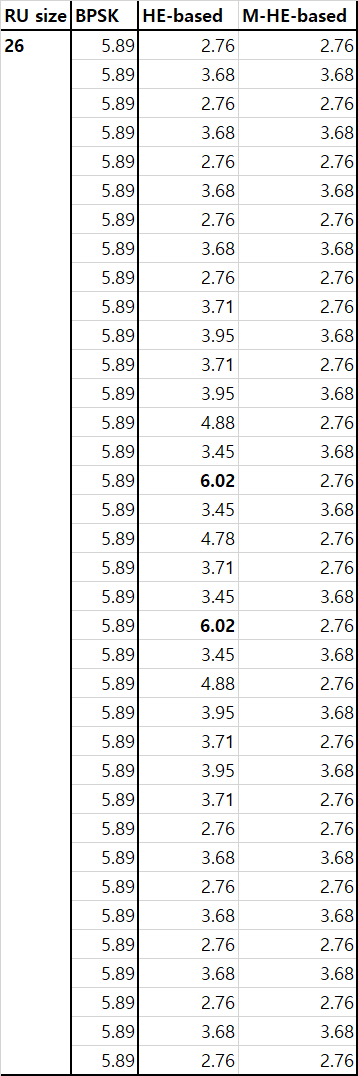 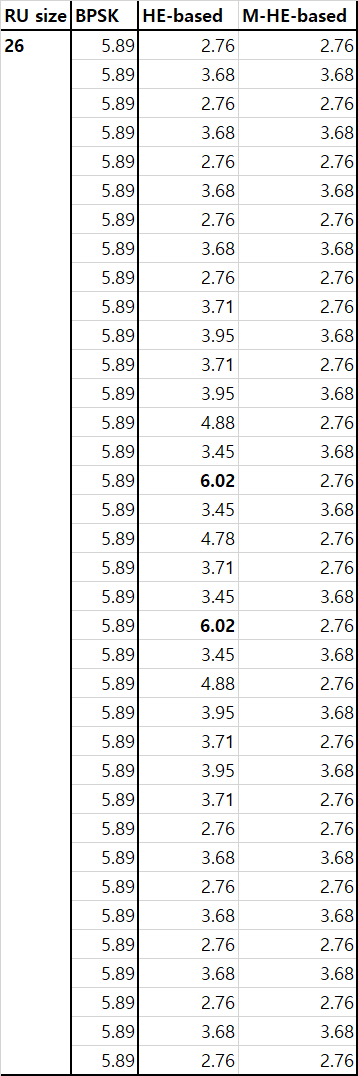 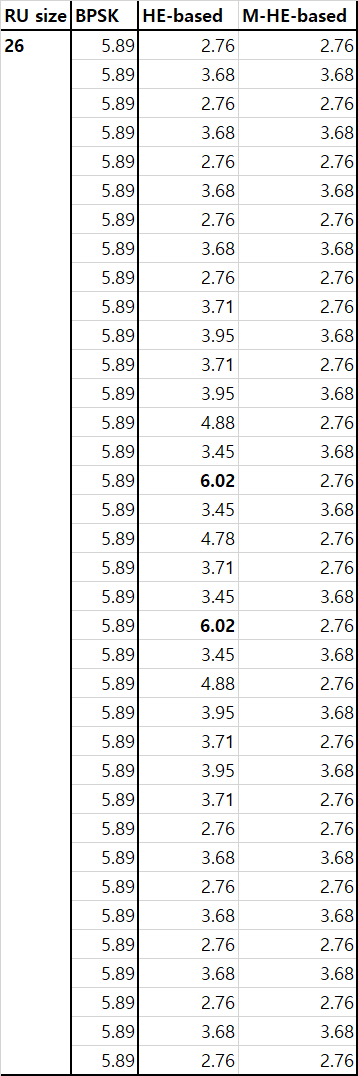 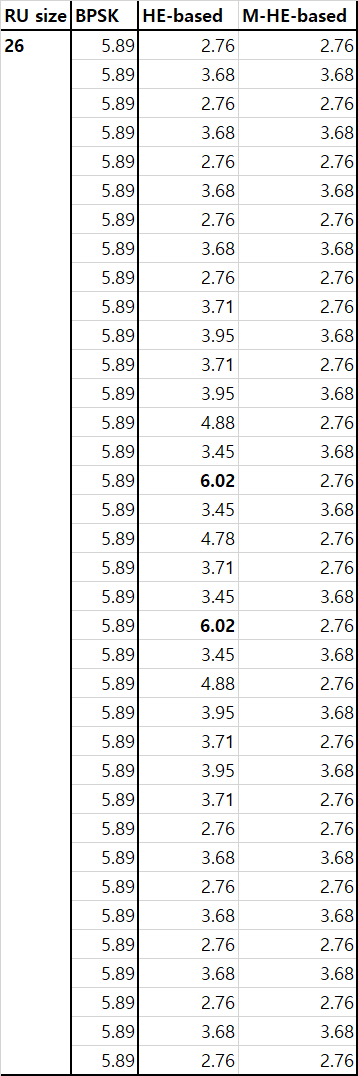 Slide 8
Jinyoung Chun, LG Electronics
Aug 2020
PAPR performance (3/5)
In Small RUs with 1stream (Cont’d)
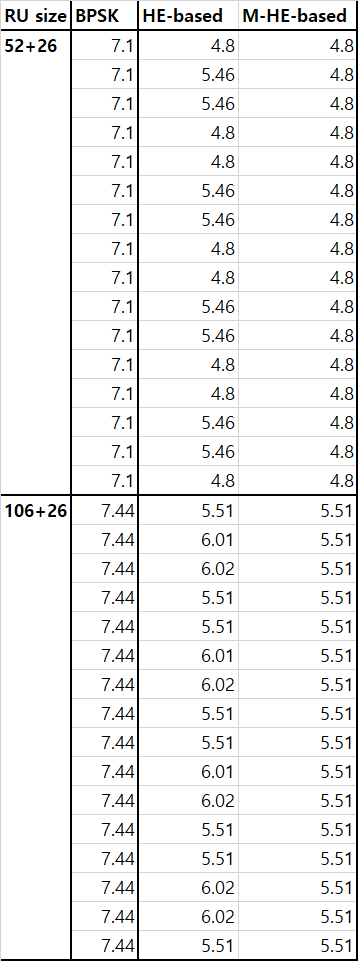 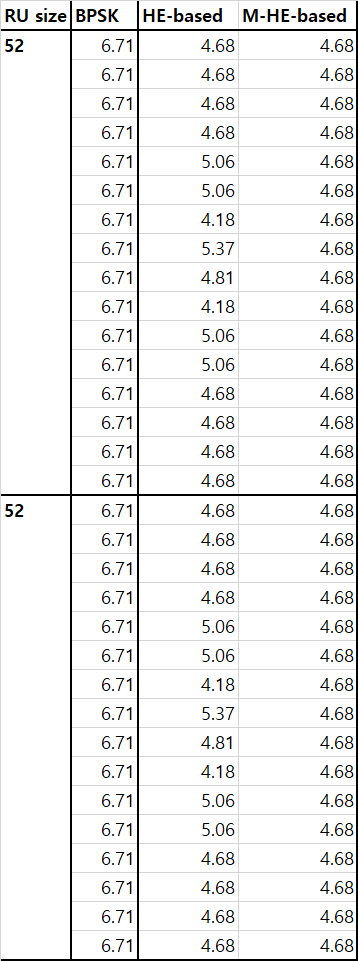 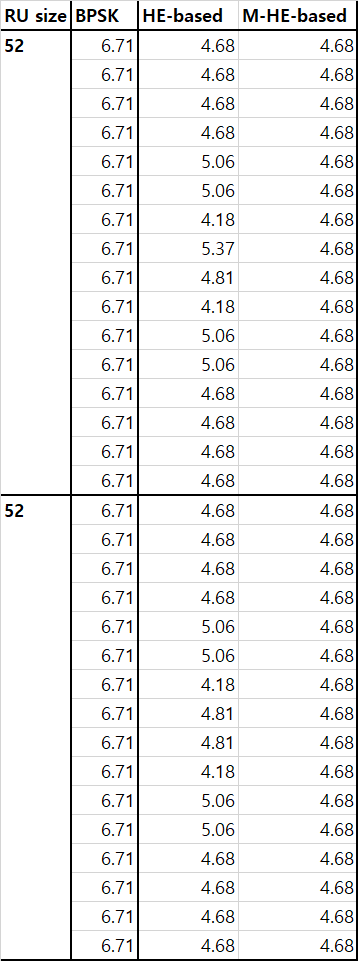 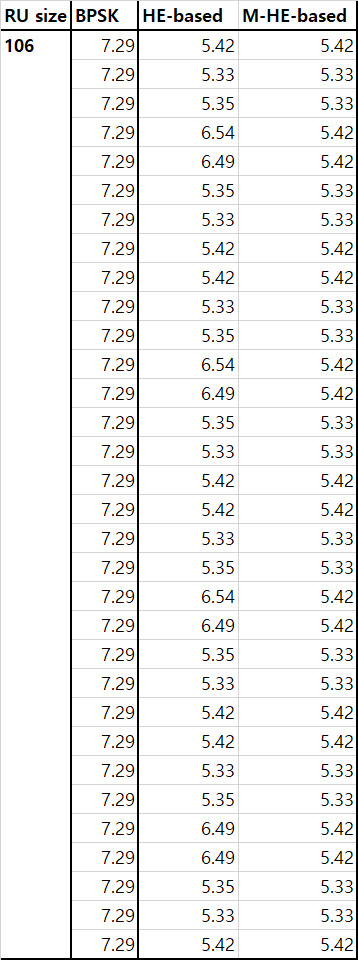 Slide 9
Jinyoung Chun, LG Electronics
Aug 2020
PAPR performance  (4/5)
In Large RUs with 1stream
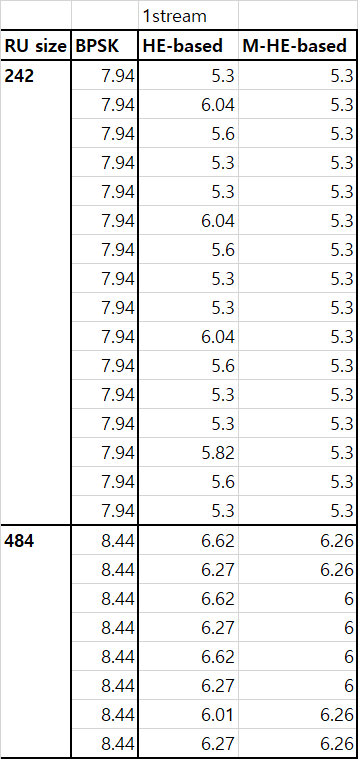 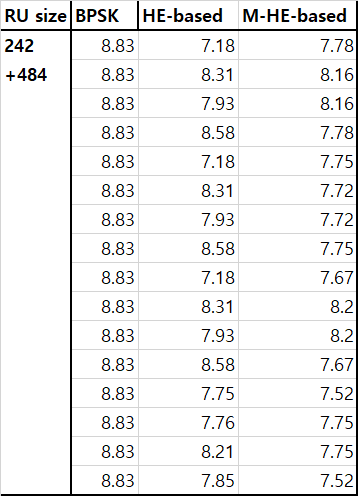 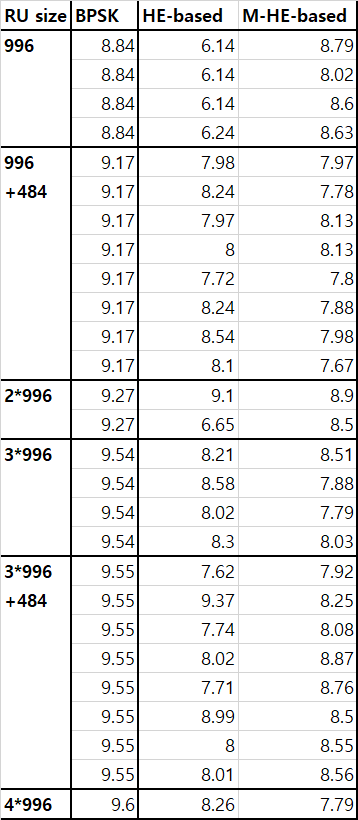 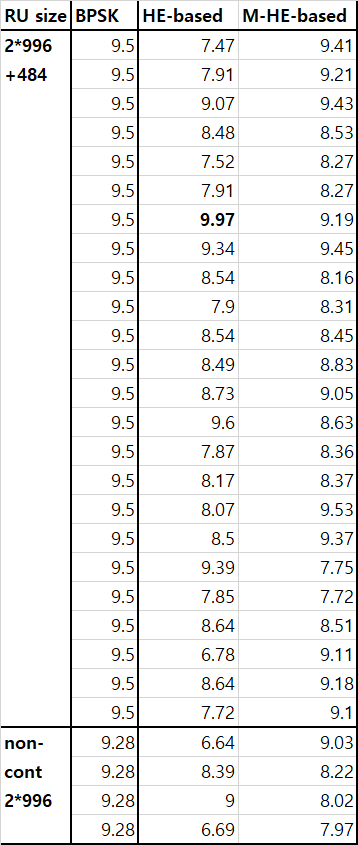 Slide 10
Jinyoung Chun, LG Electronics
Aug 2020
PAPR performance (5/5)
In Large RUs with multi-stream
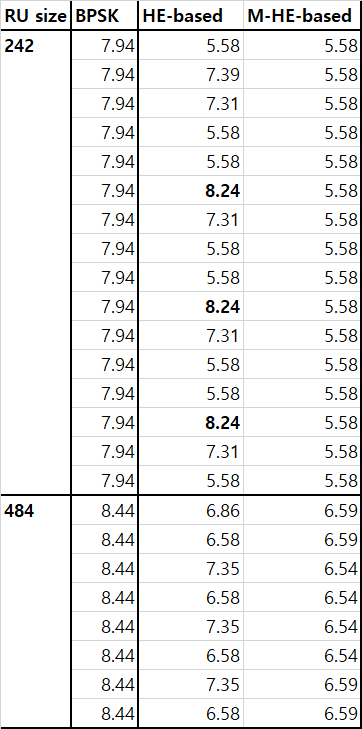 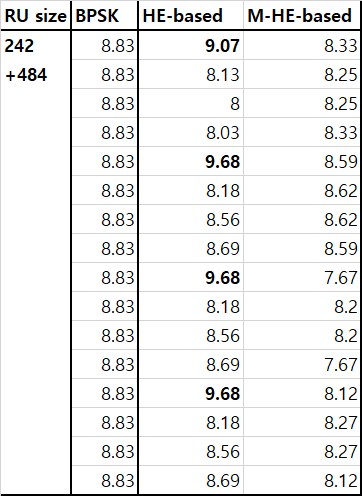 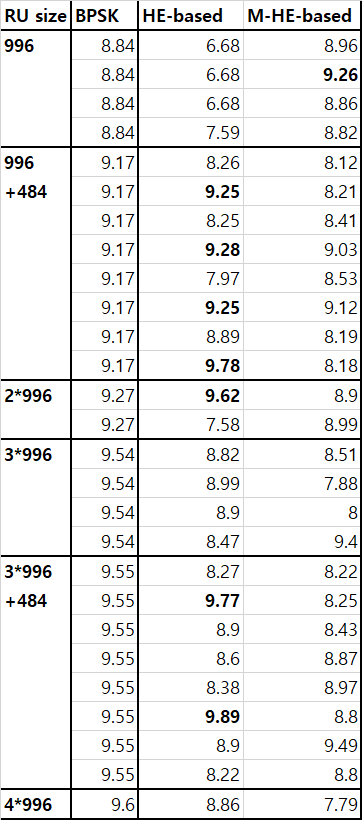 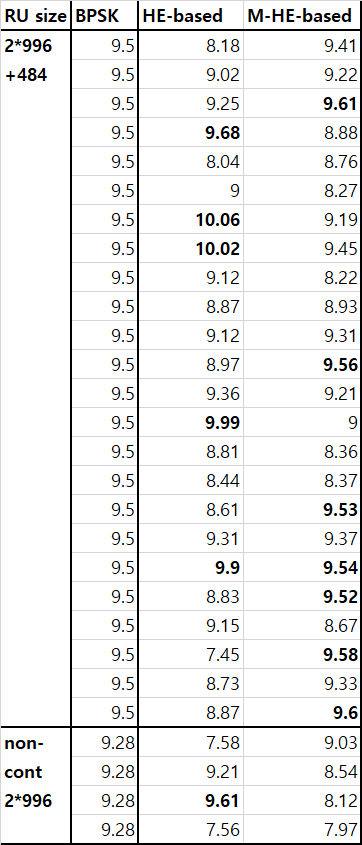 Slide 11
Jinyoung Chun, LG Electronics
Aug 2020
Conclusion
We raised the issue to apply 2x HE-LTF to 2x EHT-LTF as it is.
That’s because the 80MHz OFDMA tone-plan is changed and the PAPR of RUs in new tone plan of 11be are not optimized anymore.
But we’d like to reuse HE-LTF sequences as possible.

Therefore we suggested defining 2x EHT-LTF sequence based on the modified 2x HE-LTF.
Legacy 2x HE-LTF sequence consists of 5 parts, which are fit to 242RU, 242RU, center 26RU, 242RU, and 242RU in 11ax.
So we can easily make 2x EHT-LTF sequence by shifting some of the center parts and changing 2nd and 4th parts each other.
Slide 12
Jinyoung Chun, LG Electronics
Aug 2020
Reference
[1] IEEE802.11-20/0825r1, “EHT-LTF sequences considering new tone plan”
[2] IEEE P802.11ax/D5.0
[3] IEEE802.11-19/1262r11, “Specification Framework for TGbe”
Slide 13
Jinyoung Chun, LG Electronics
Aug 2020
SP 1
Do you agree to add the below text in 11be SFD? 
In a 320MHz transmission using a 2x EHT-LTF, the 2x EHT-LTF sequence is given as below.

EHTLTF-2036, 2036 = {LTF80MHz_1st_2x, 0, 0, 0, 0, 0, 0, 0, 0, 0, 0, 0, 0, 0, 0, 0, 0, 0, 0, 0, 0, 0, 0, 0, LTF80MHz_2nd_2x, 0, 0, 0, 0, 0, 0, 0, 0, 0, 0, 0, 0, 0, 0, 0, 0, 0, 0, 0, 0, 0, 0, 0, LTF80MHz_3rd_2x, 0, 0, 0, 0, 0, 0, 0, 0, 0, 0, 0, 0, 0, 0, 0, 0, 0, 0, 0, 0, 0, 0, 0, LTF80MHz_4th_2x}

LTF80MHz_1st_2x = {LTF80MHz_part1_2x, +1, 0, -1, 0, -1, -LTF80MHz_part4_2x, 0, -1, 0, +1, 0, +1, 0, +1, 0, 0, 0, 0, 
	0, 0, 0, -1, 0, +1, 0, +1, 0, -1, 0, LTF80MHz_part2_2x, -1, 0, +1, 0, -1, LTF80MHz_part5_2x}
LTF80MHz_2nd_2x = {-LTF80MHz_part1_2x, +1, 0, -1, 0, -1, -LTF80MHz_part4_2x, 0, -1, 0, +1, 0, +1, 0, +1, 0, 0, 0, 0, 
	0, 0, 0, -1, 0, +1, 0, +1, 0, -1, 0, -LTF80MHz_part2_2x, -1, 0, +1, 0, -1, LTF80MHz_part5_2x}
LTF80MHz_3rd_2x = {LTF80MHz_part1_2x, +1, 0, -1, 0, -1, LTF80MHz_part4_2x, 0, -1, 0, +1, 0, +1, 0, +1, 0, 0, 0, 0, 
	0, 0, 0, -1, 0, +1, 0, +1, 0, -1, 0, -LTF80MHz_part2_2x, -1, 0, +1, 0, -1, LTF80MHz_part5_2x}
LTF80MHz_4th_2x = {-LTF80MHz_part1_2x, -1, 0, +1, 0, +1, LTF80MHz_part4_2x, 0, +1, 0, -1, 0, -1, 0, -1, 0, 0, 0, 0, 
	0, 0, 0, +1, 0, -1, 0, -1, 0, +1, 0, LTF80MHz_part2_2x, +1, 0, -1, 0, +1, LTF80MHz_part5_2x}

LTF80MHz_part1_2x, LTF80MHz_part2_2x, LTF80MHz_part4_2x and LTF80MHz_part5_2x are used as it is in 11ax.

Y/N/Abs
Slide 14
Jinyoung Chun, LG Electronics
Aug 2020
Appendix. PAPR CDF of Data parts
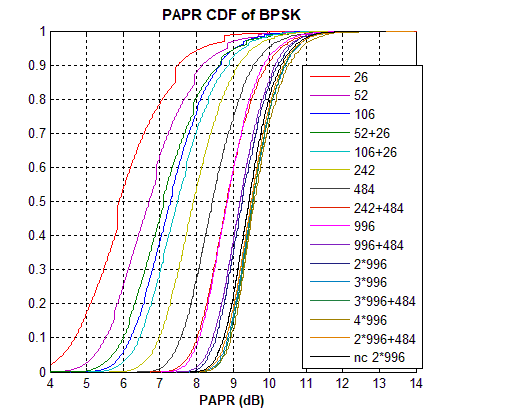 Slide 15
Jinyoung Chun, LG Electronics